平板操作說明E化教學系統2.0
編製者：陳培文
105.9.5
開機
按住電源開關約5秒鐘即可開機
開機畫面
點選「E化教學系統V2.0」
輸入「學號」「身分證字號」及「驗證碼」再按「登入」
選擇當週課程單元的「課程內容」
選擇考試的題目
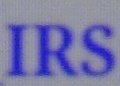 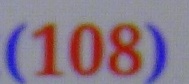 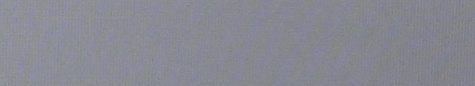 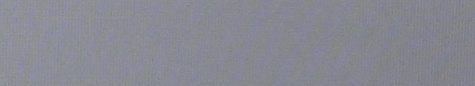 IRS開始畫面
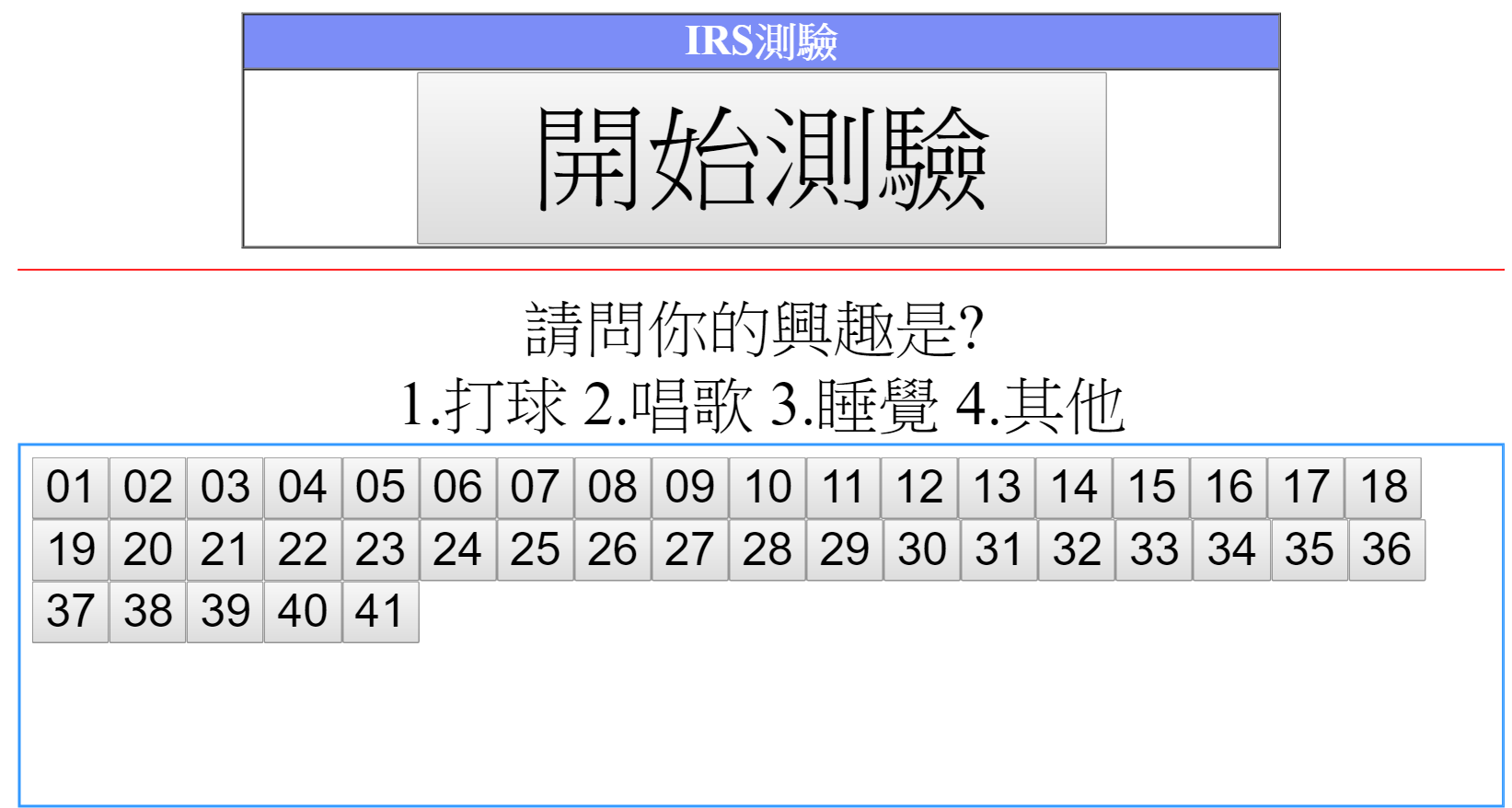 IRS考試畫面
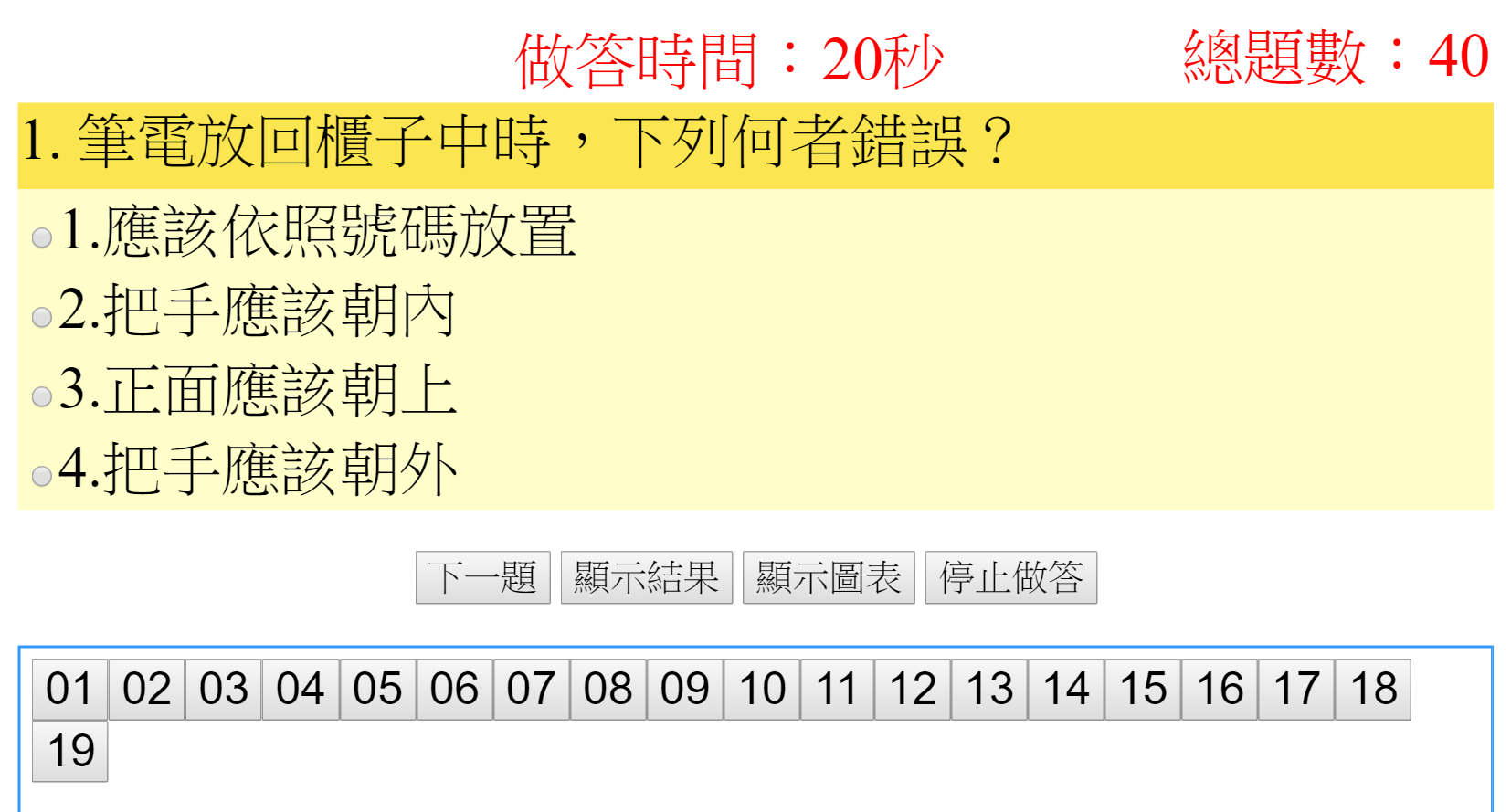 按住電源開關，出現關機畫面時，繼續按住約10秒鐘就會關機。